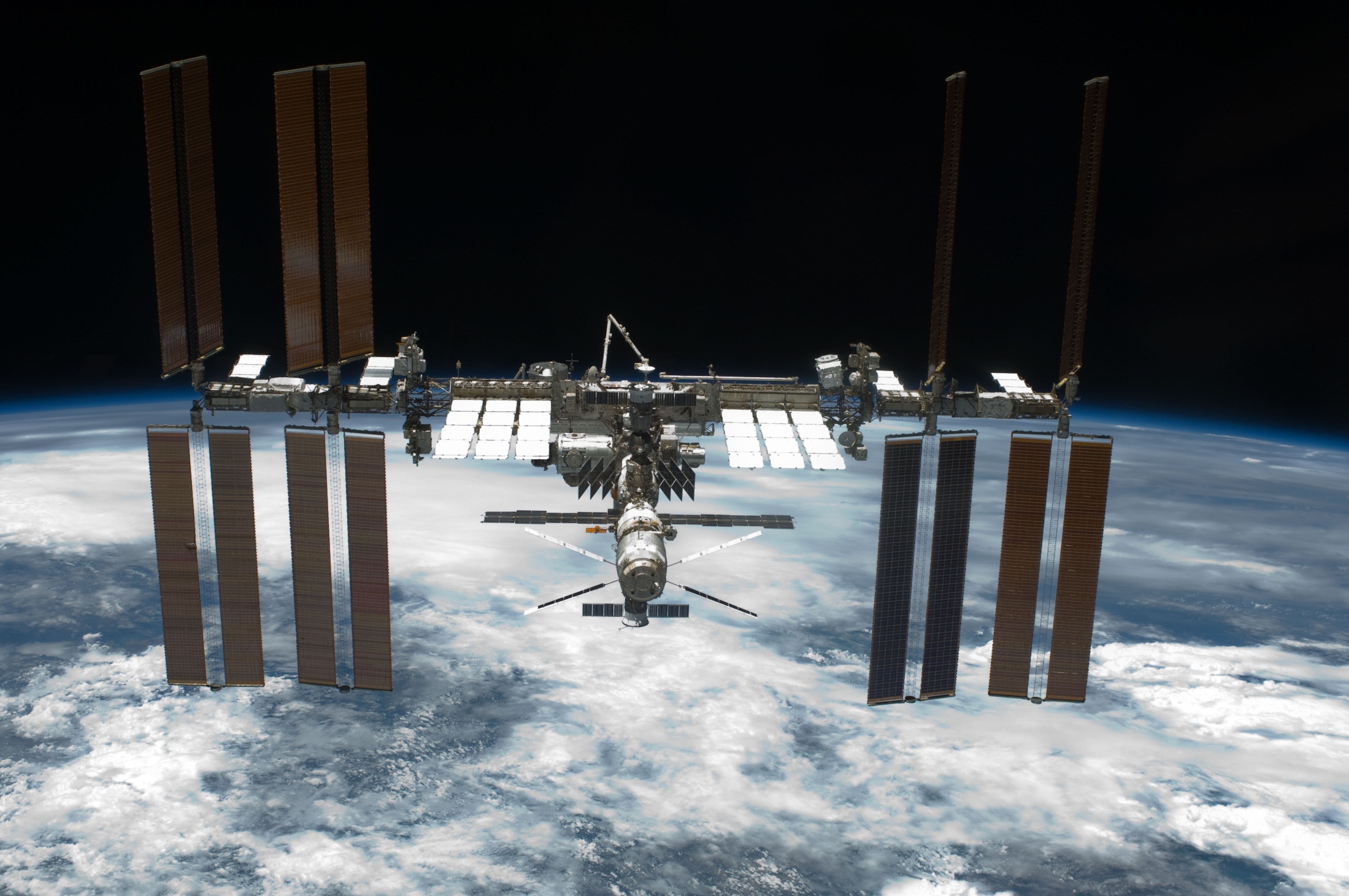 The Alpha Magnetic Spectrometer on  the International Space Station 
Near Earth Orbit:
    altitude 400 Km
    period 92 min
    speed 28 800 km/h
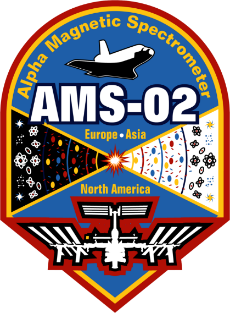 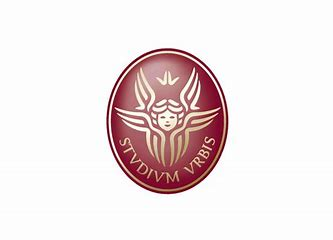 AMS
AMS mission duration: 
Entire ISS lifetime (up to 2028-2030)
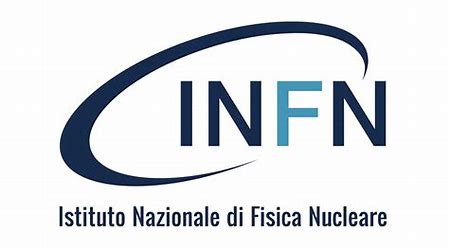 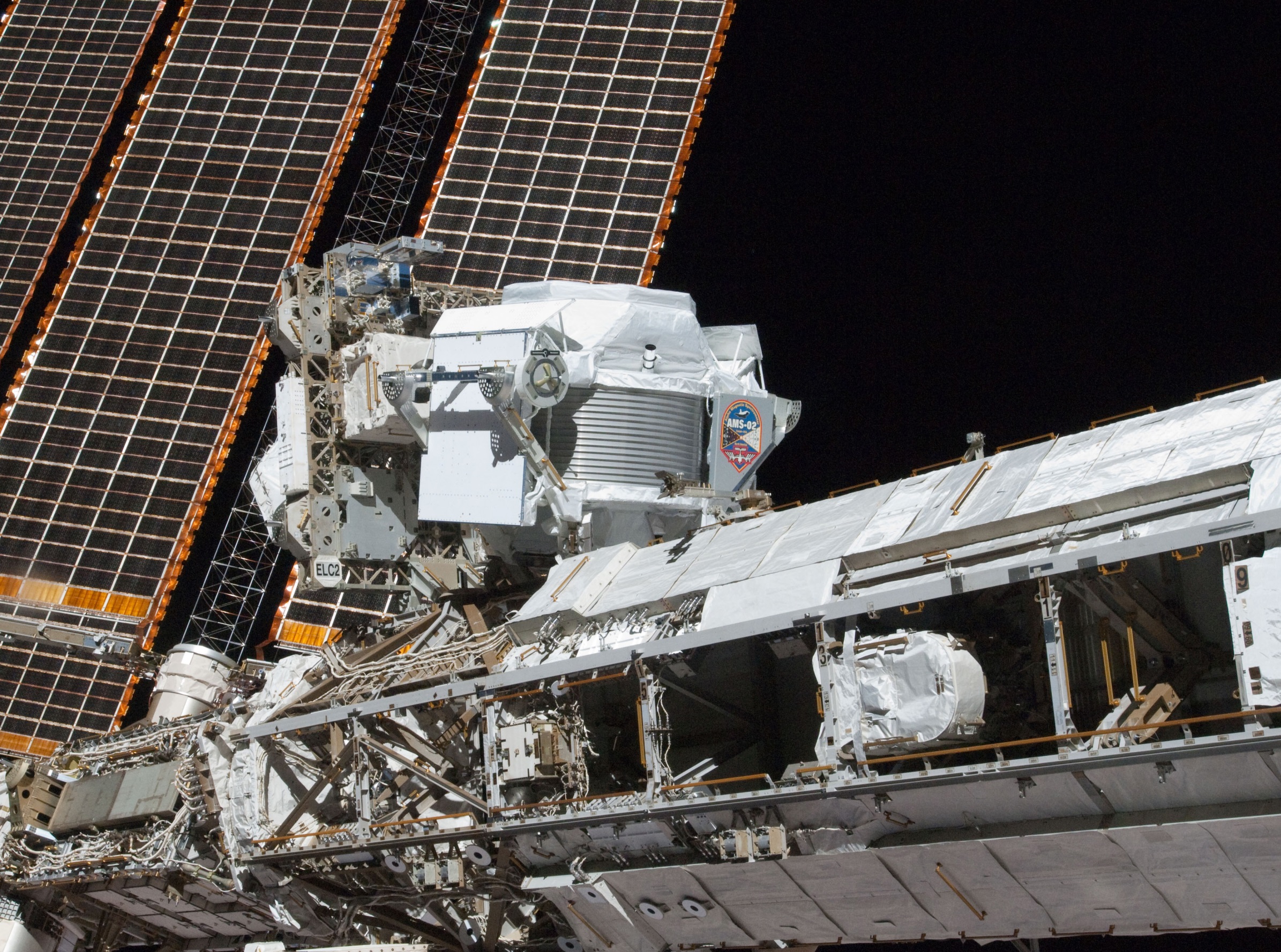 AMS-02 webpage:
https://ams02.space
[Speaker Notes: Picture 6: Cosmic ray  impinging AMS versus Cosmic rays impinging the atmosphere 
Atmosphere is equivalent to the same amount of material as 4 meters of concrete]
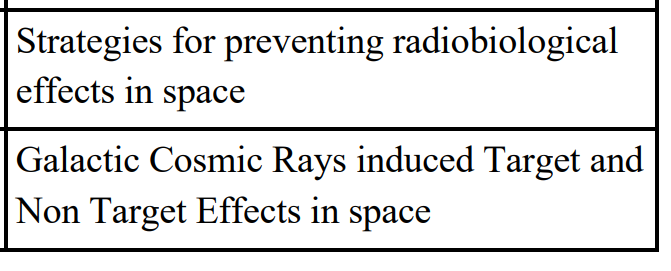 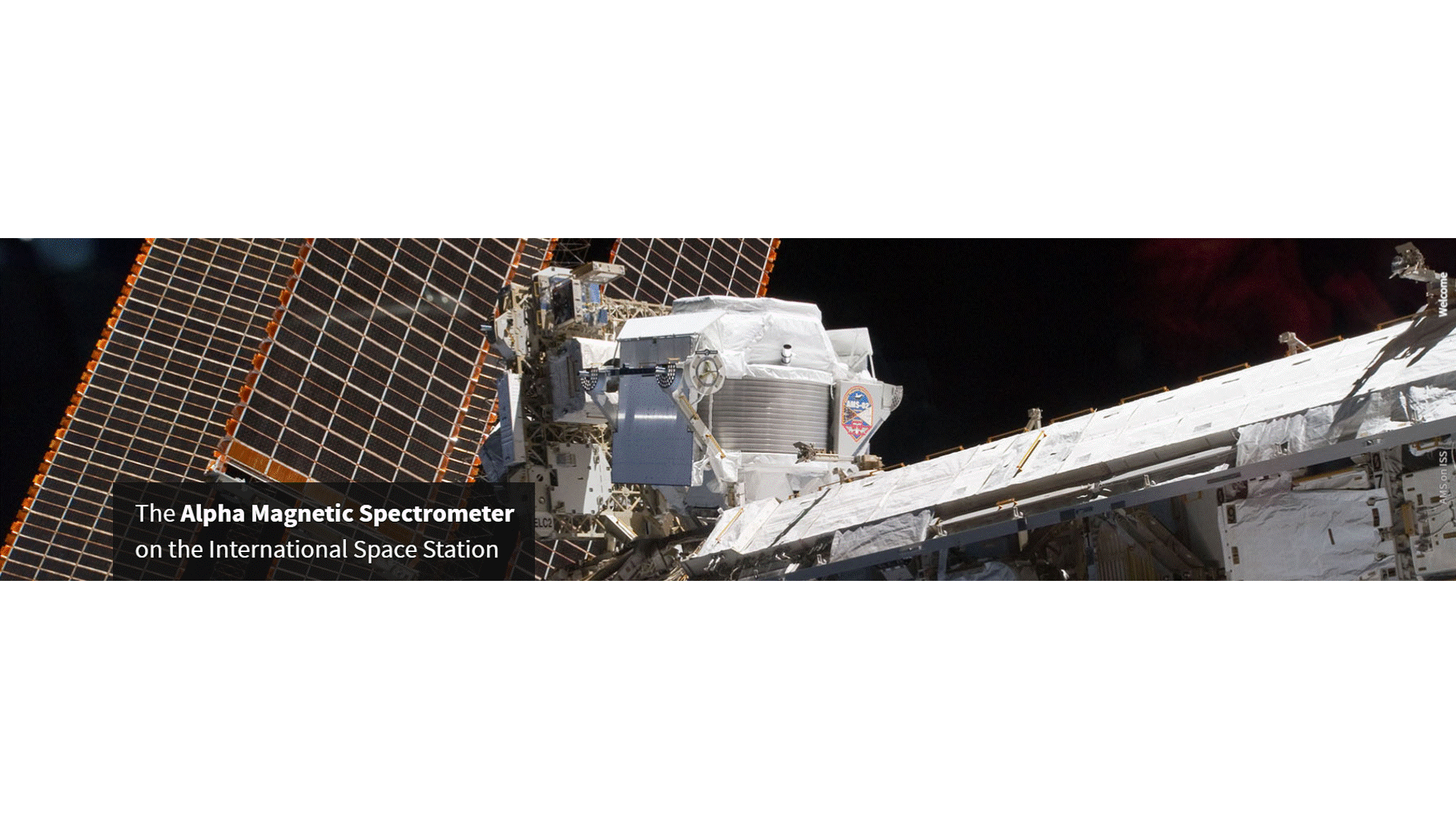 INFN Roma AMS-02 wiki:
https://wiki.infn.it/strutture/roma1/experiments/ams2/home
Available Thesis
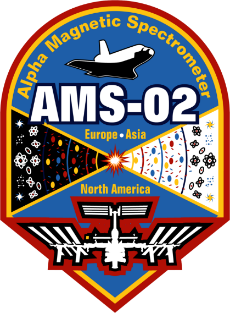 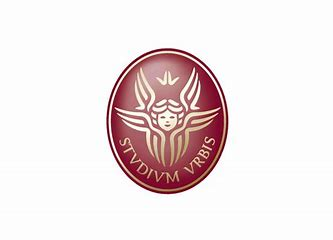 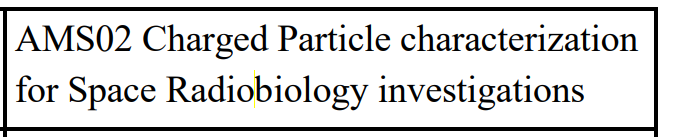 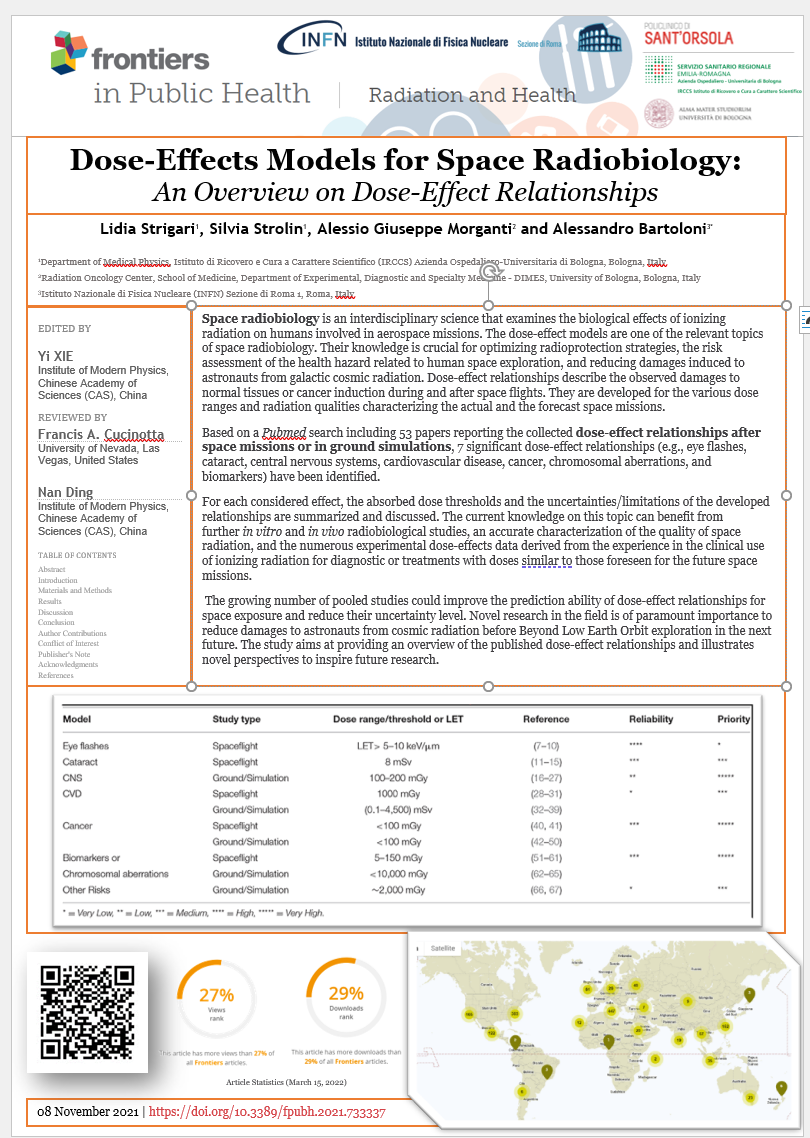 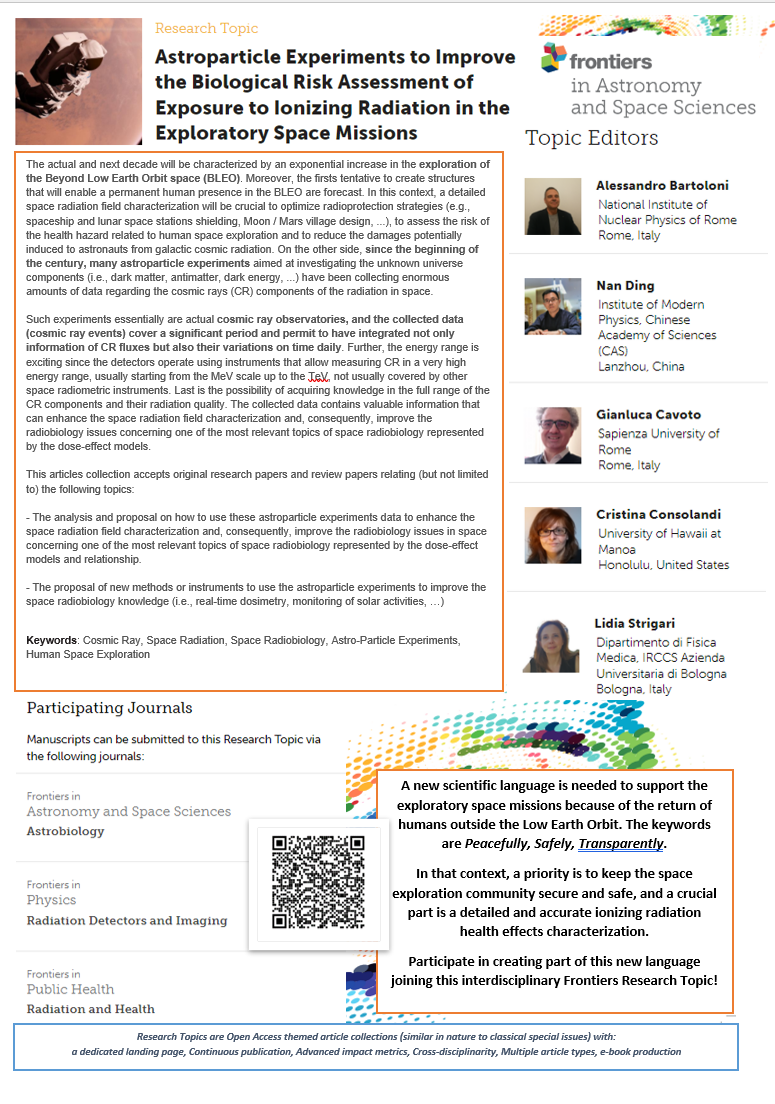 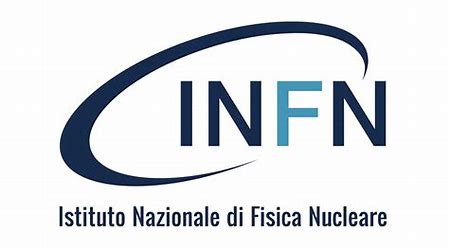 At INFN Roma AMS group, led by Alessandro Bartoloni, the primary activity is the use of the AMS measurements of cosmic rays  to improve the space radiobiology knowledge with a primary emphasis on the 
space radiation relevance and risk for human space exploration.

In this topic, there is a strong collaboration and participation to the Roma group of the Medical Physics department of the IRCCS University Hospital of Bologna, led by Lidia Strigari.
Space Radiation Environment
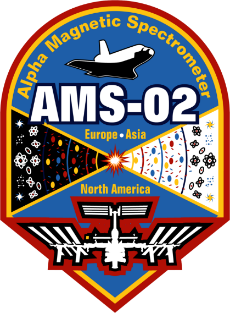 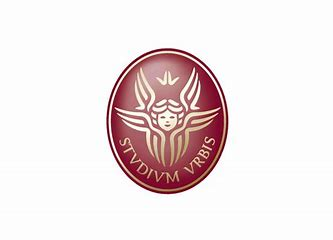 Human Space activities must cope with the high radiation environment of outer space.
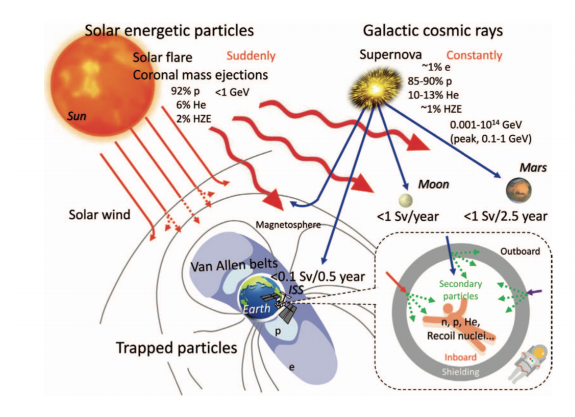 Space Radiation composition 
- Galactic Cosmic Rays (GCR)
- Particle emitted by the Sun (SEP) during isolated events
- Particle trapped in Earth’s magnetic field (Radiation Belt)

None of the 3 components is constant in time, mainly due to the solar activity
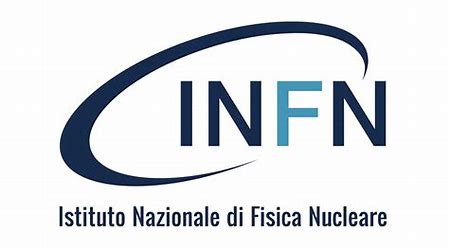 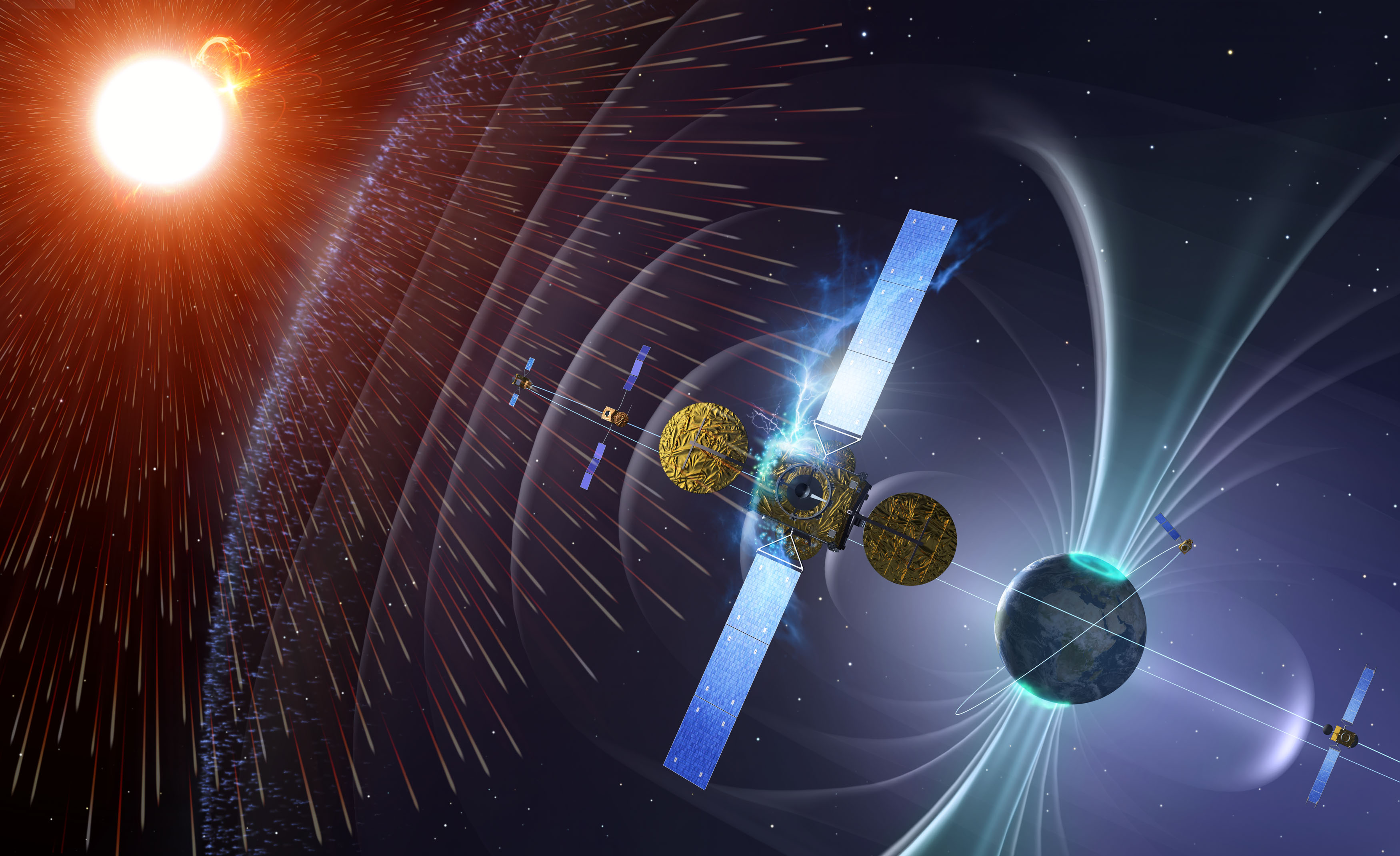 Image courtesy of European Space Agency (ESA)
[Speaker Notes: Human Space activities must cope with the high radiation environment of outerspace. 
Space Radiation composition 
Particle emitted by the Sun (SPE) during isolated events
Particle trapped in Earth’s magnetic field (Radiation Belt)
Galactic Cosmic Rays (GCR)
None of the 3 components is constant in time, mainly due to the solar activity
Space radiation is more dangerous and hundreds of times more intense than radiation sources such as medical X-rays or normal cosmic radiation usually experienced on Earth. 
When the intensely ionizing particles found in space strike human tissue, it can result in cell damage and may eventually lead to cancer.
In contrast to commonly studied radiation environments posing a hazard to humans, such as medical treatment facilities and nuclear reactor]
It uses the unique environment of space to study the universe and its origin by searching for antimatter, dark matter while performing precision measurements of cosmic rays' composition and flux.
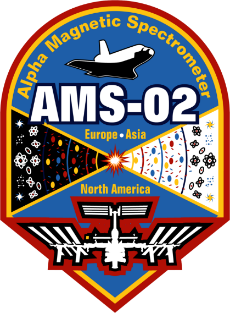 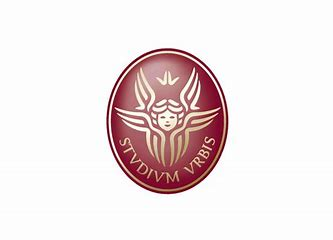 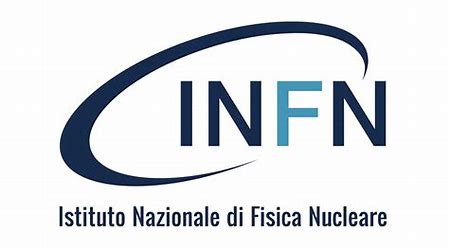 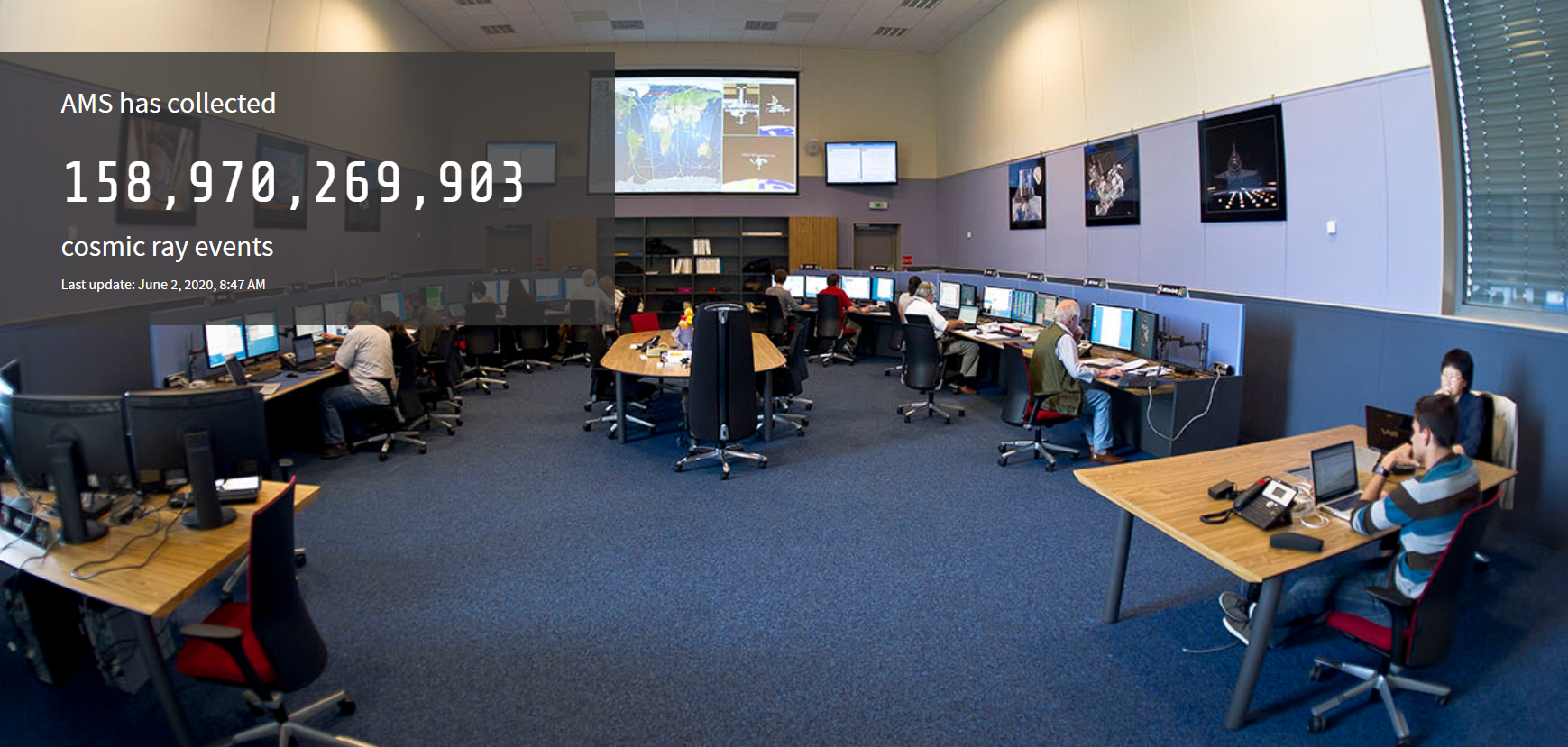 The AMS Payload Operation Control Center at CERN operates 365 days year h24
The AMS02  detector has collected so far more than 200 billion Cosmic Rays events.
More Info in the AMS-02 webpage:
https://ams02.space
AMS is a space version of a precision detector used at accelerators
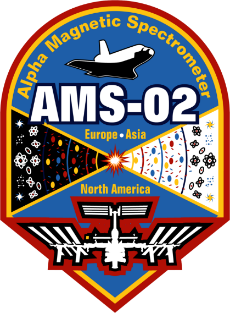 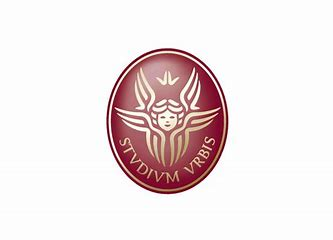 particle
anti-particle
Matter
Antimatter
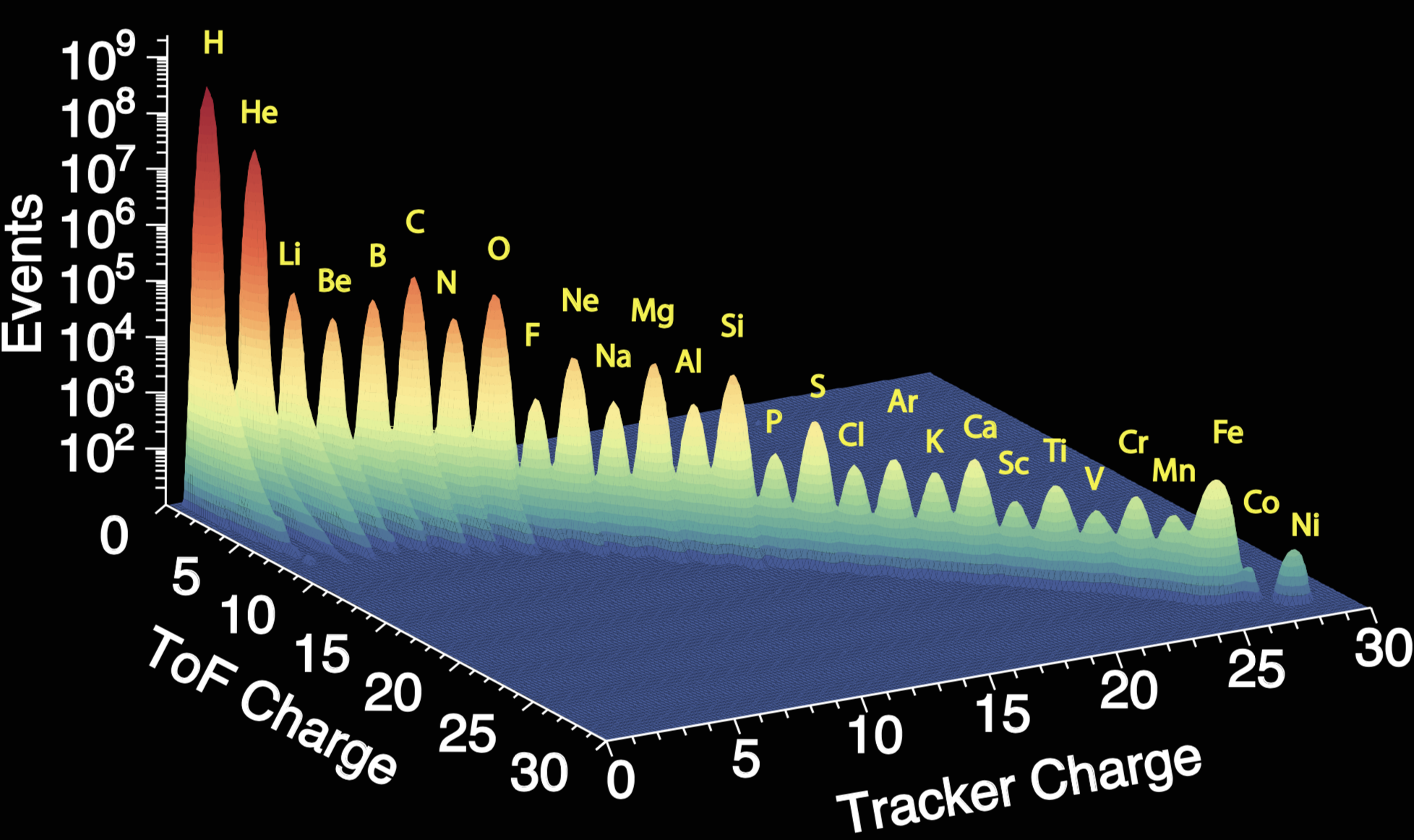 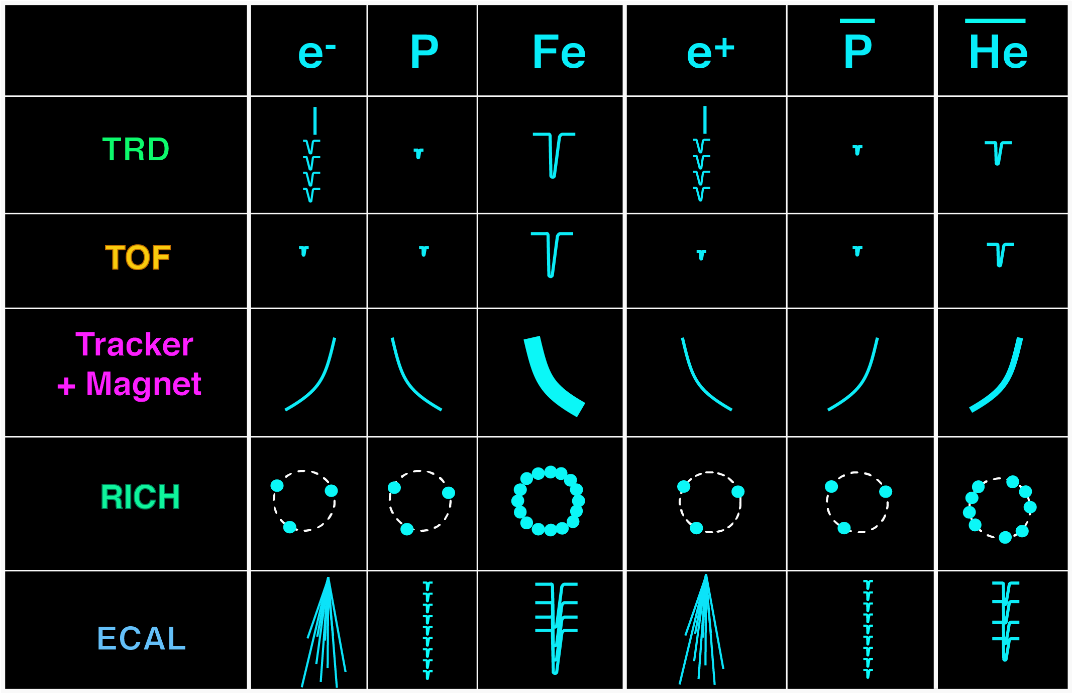 TRD
TOF
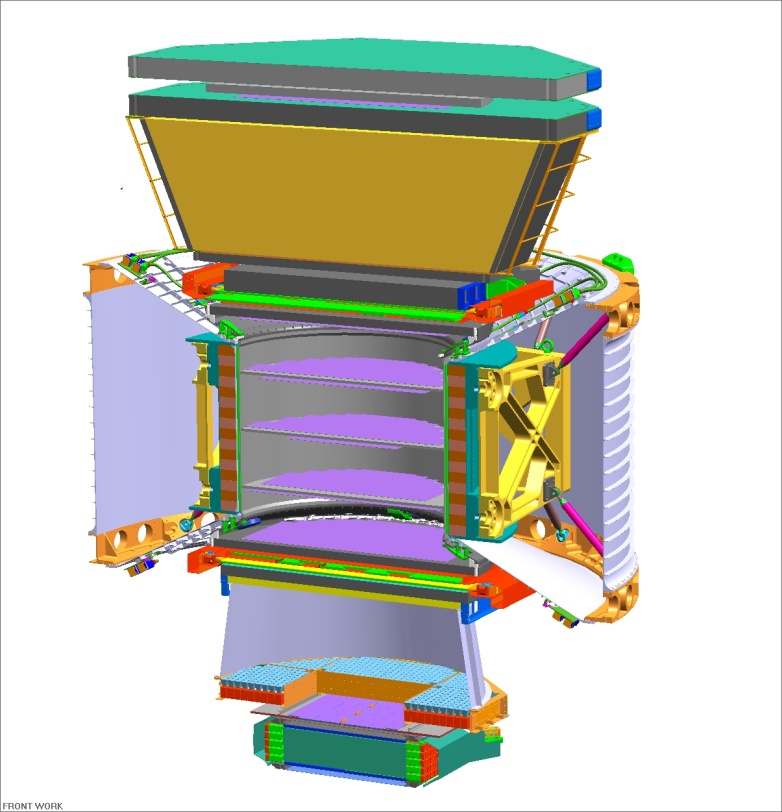 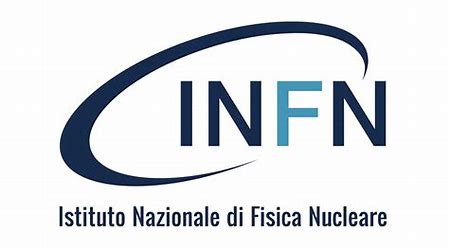 Magnet
Tracker
RICH
TOF
Primordial antimatter searches
Cosmic-ray properties
Dark Matter
searches
ECAL
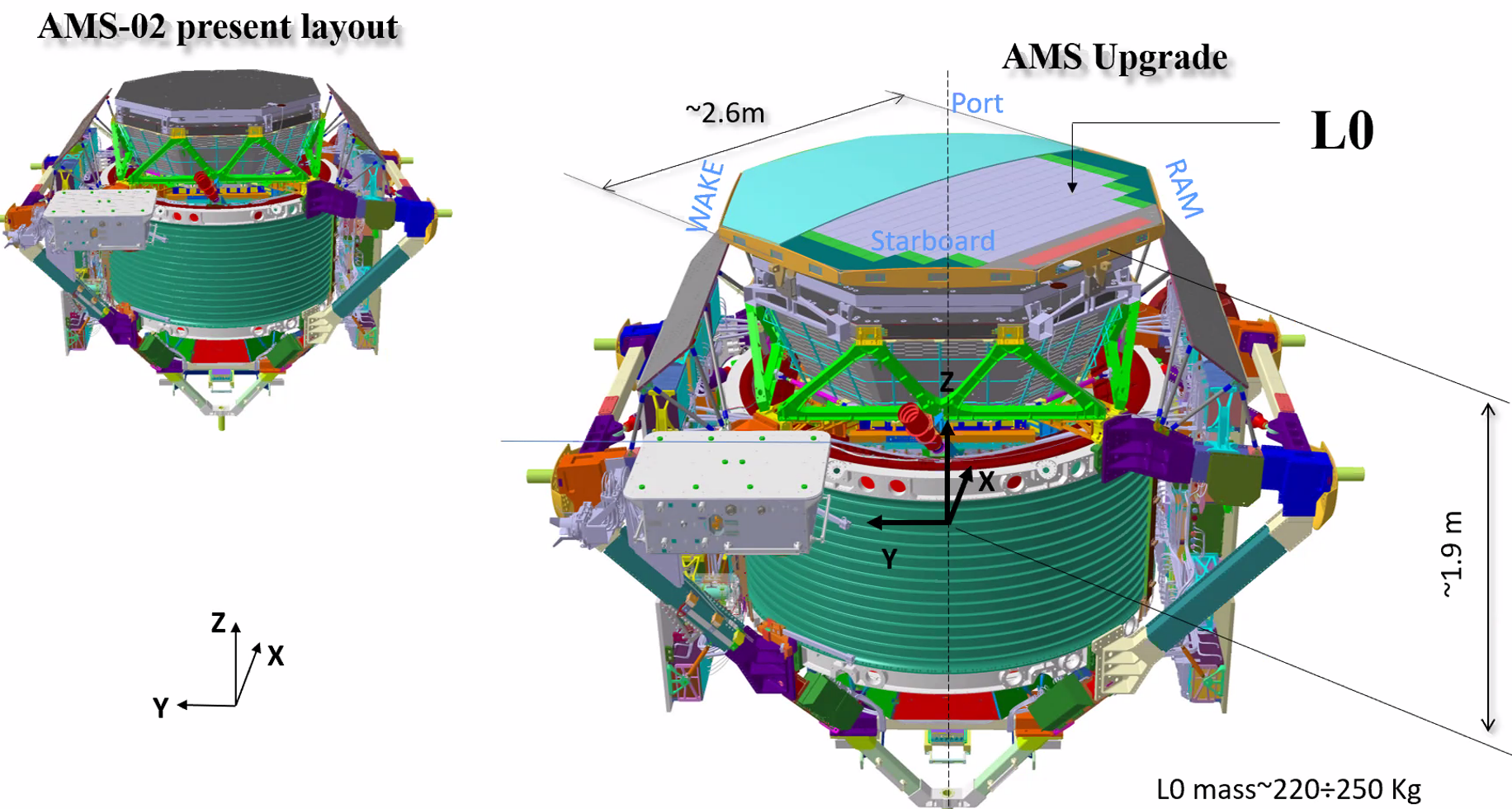 In 2023 an upgrade of the Tracker , a new silicon detection layer, will improve the AMS02 detectors capability
5
[Speaker Notes: AMS is a space version of a precision detector used at accelerators:

It comprises 5 main sub-detectors TRD, TOF, Silicon Tracker + Magnet, RICH and ECAL
It can precisely identify particles and nuclei from their antiparticles

Goal: search for Dark Matter, investigate on the origfin of the universe: antimatter searches]